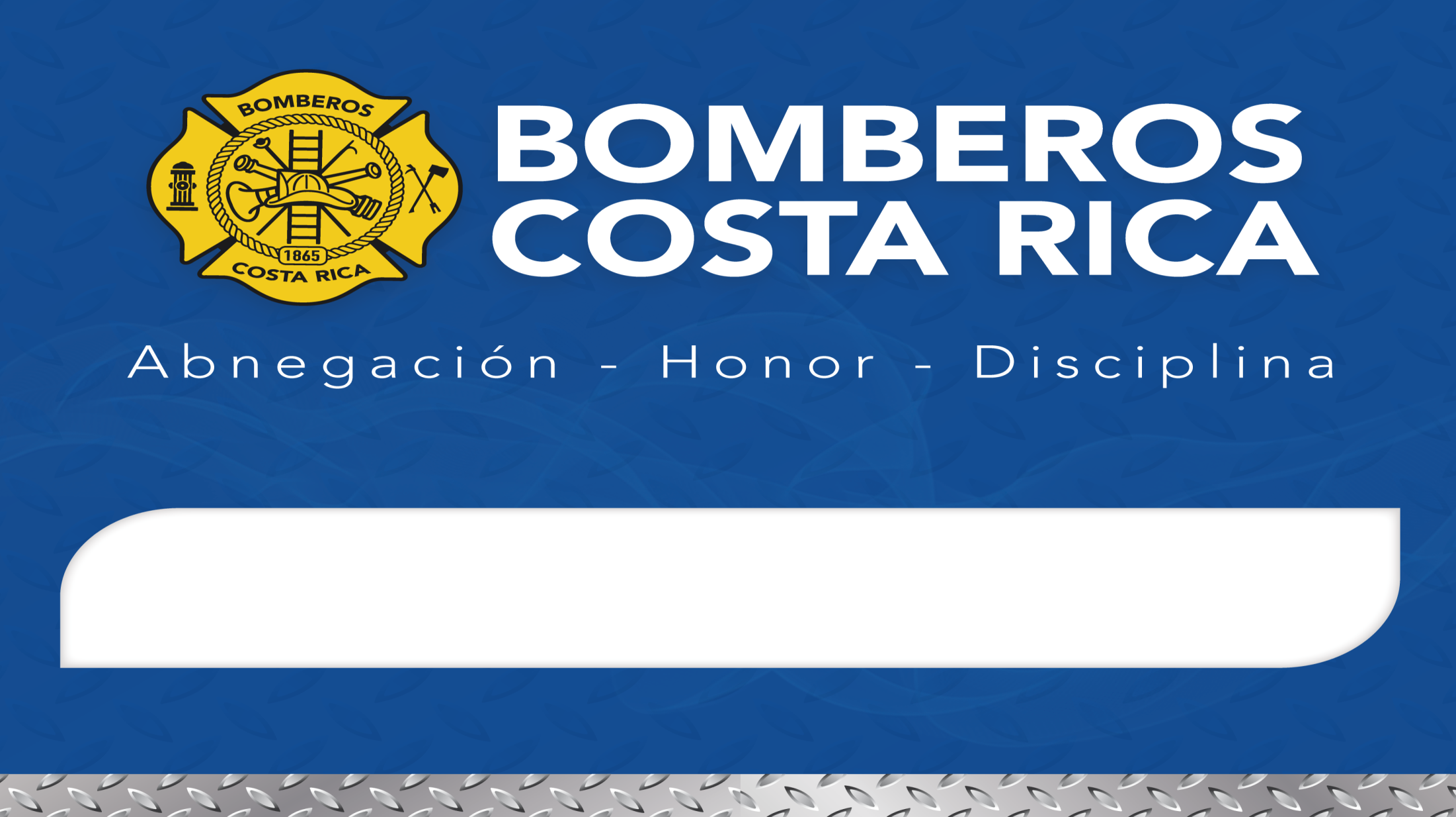 Plazas Disponibles y estadísticas relacionadas con incapacidades, vacaciones y evaluaciones de desempeño
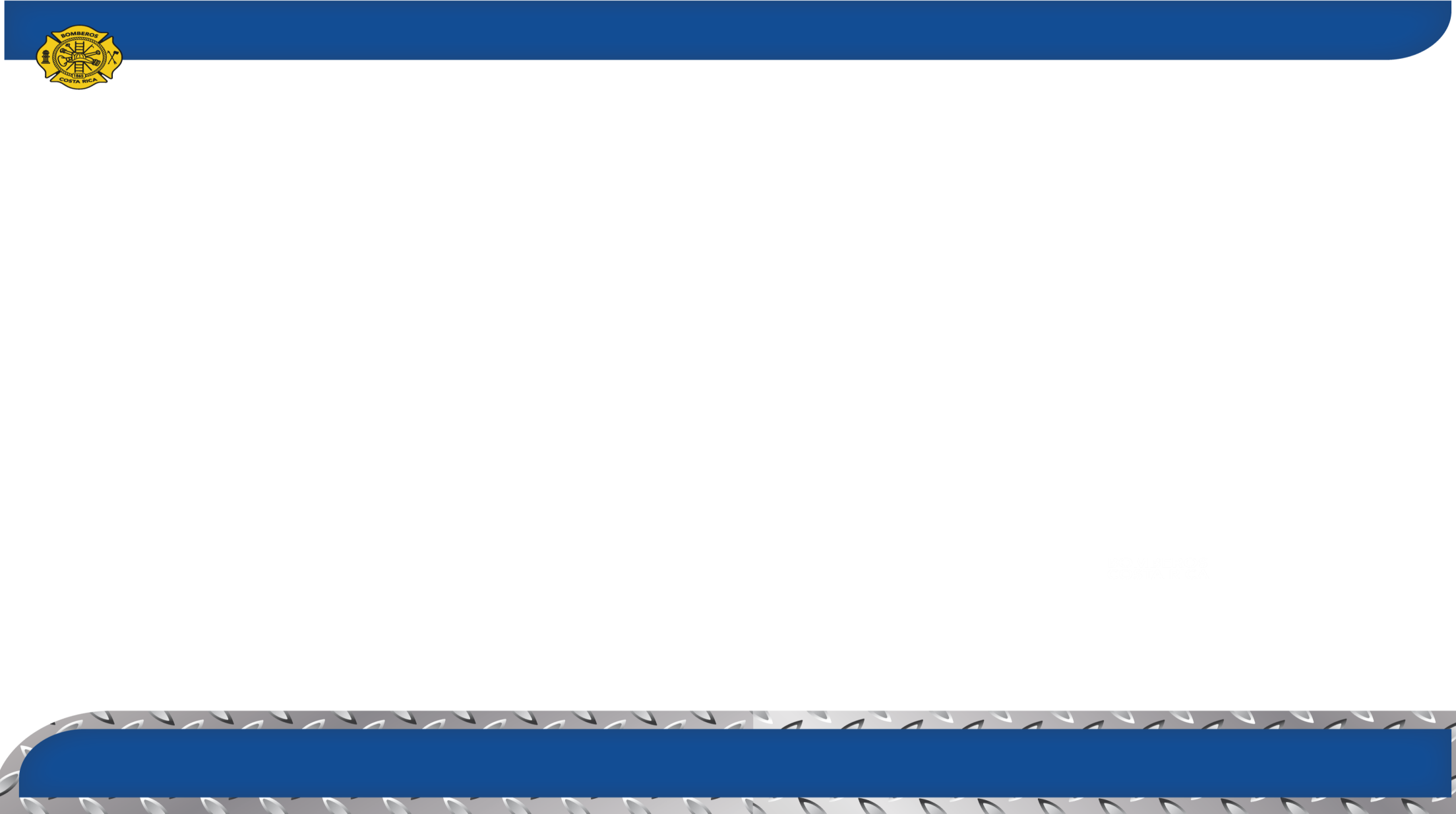 Información sobre plazas disponibles.
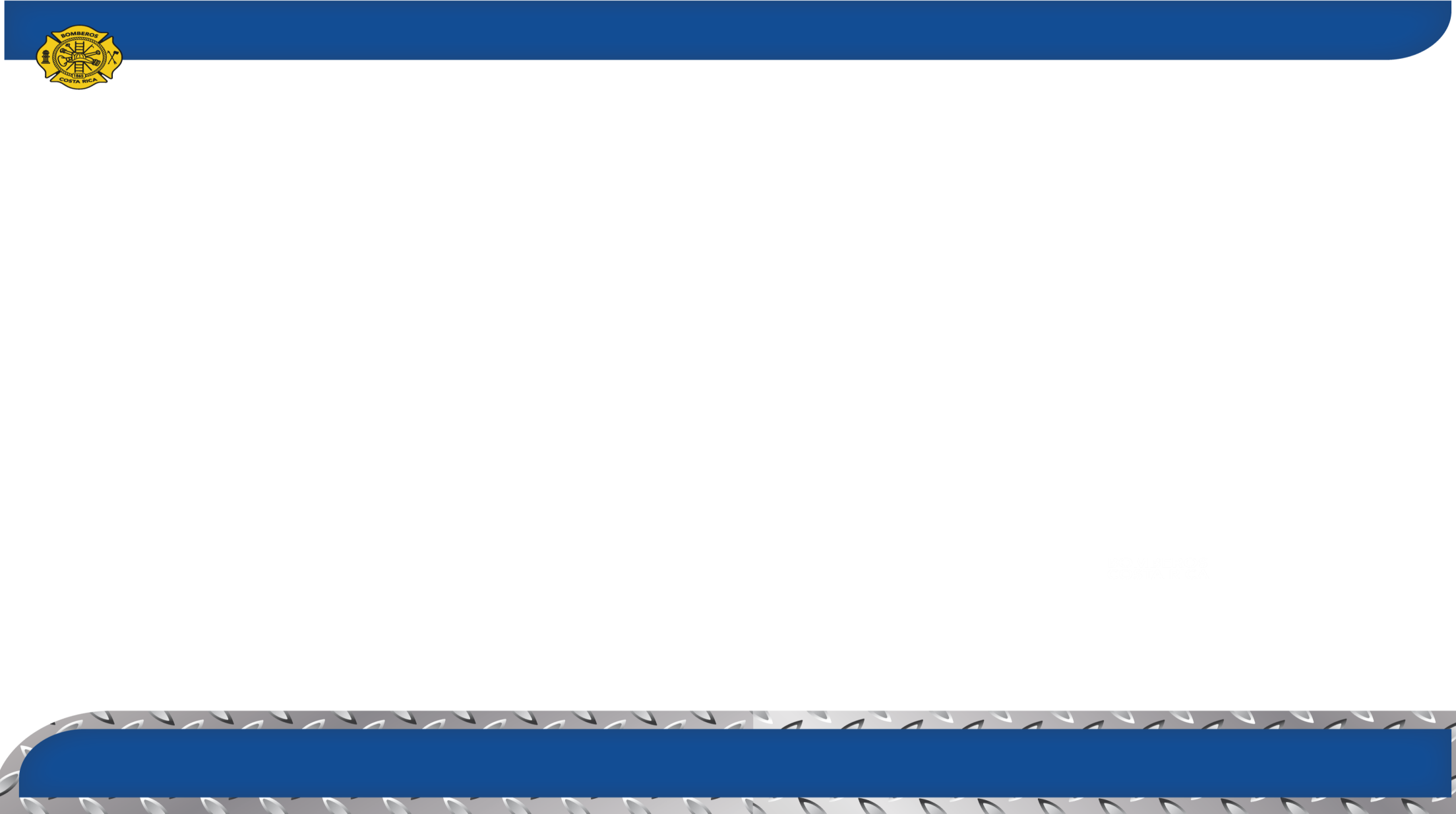 Acciones del personal (2019)
Vacaciones
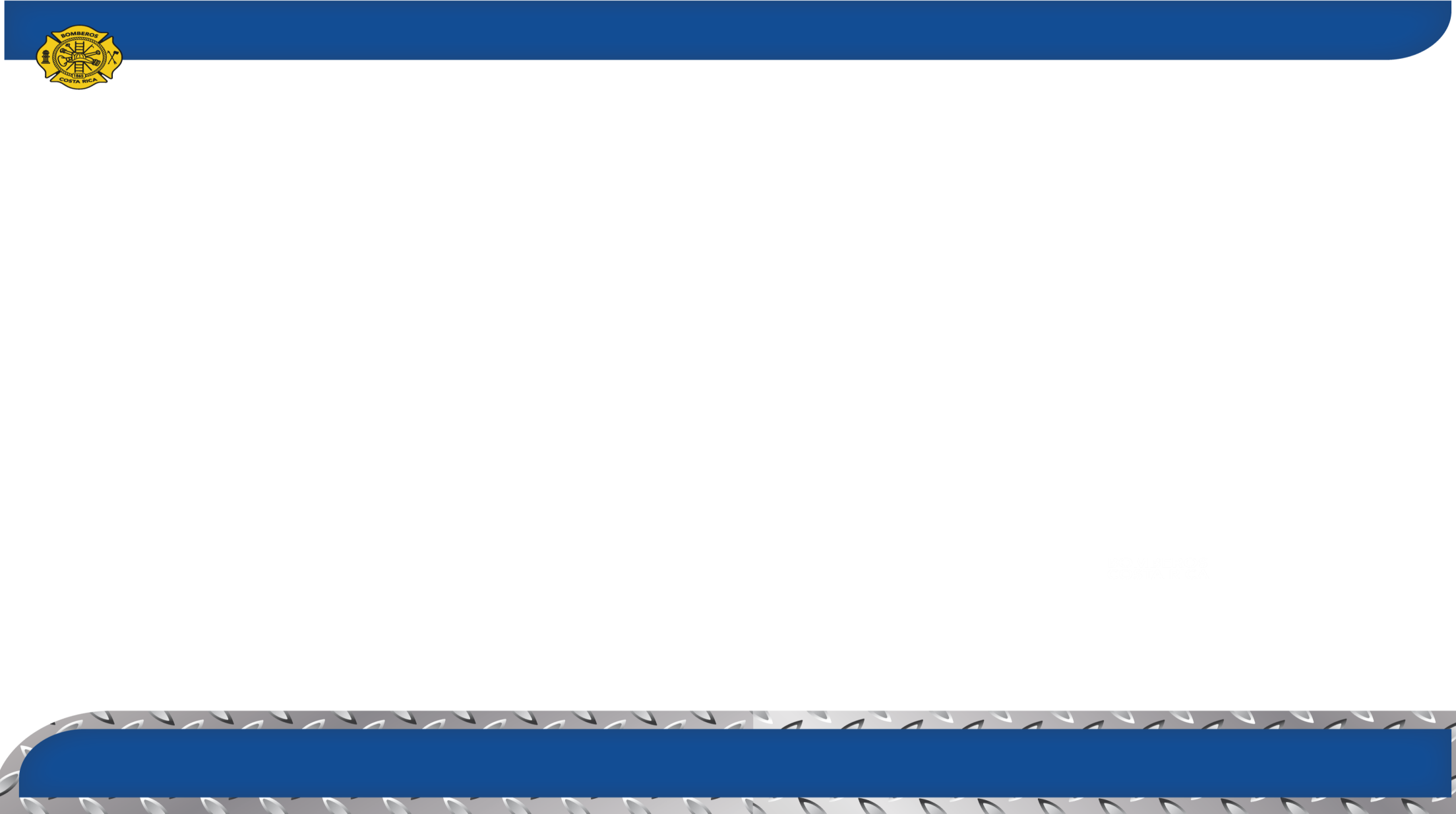 Acciones del personal (2019)
Incapacidades
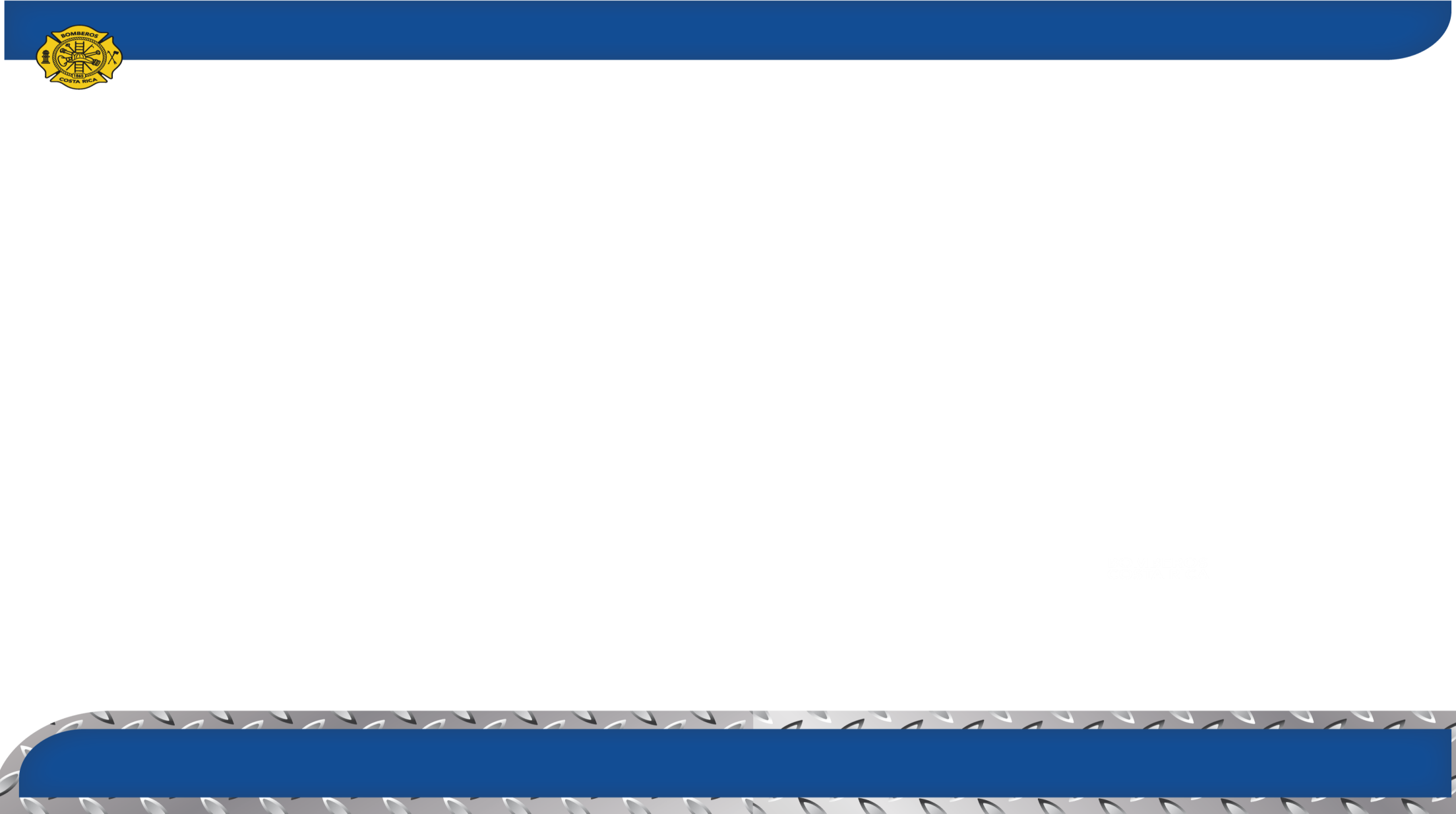 Evaluación de Desempeño
De conformidad con la planilla del año 2019 se genera una base de datos en donde se debe de evaluar un total 1044  de colaboradores.
Resultados obtenidos
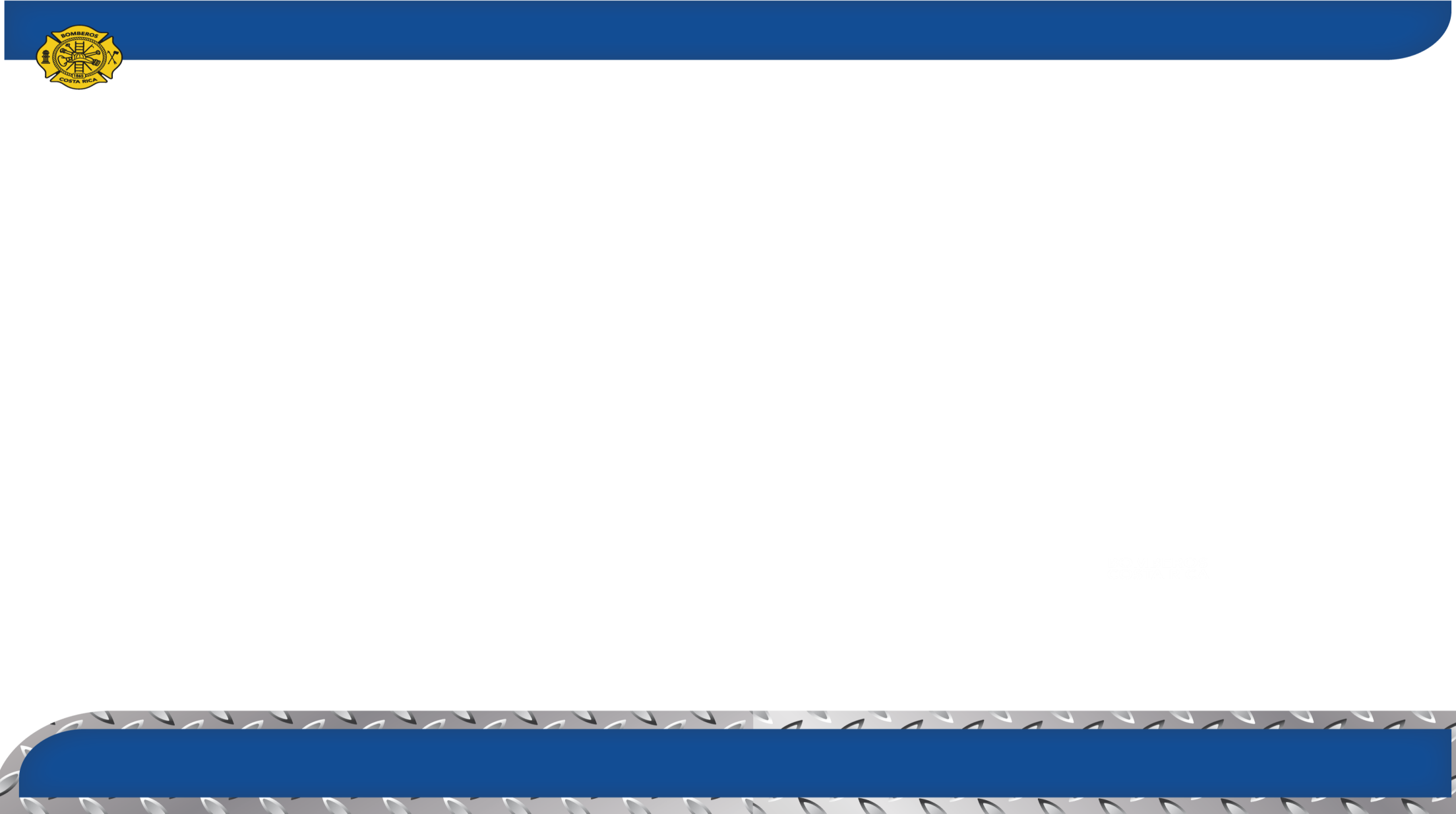 Rango de nota General de la Evaluaciones del Desempeño